How-To Do Use Library Website (Graduate Students)
Cassandra Johnson, PhD, MSPH
August 26, 2019
About
Step-by-step guide w/screenshots
Graduate student services through University Library
Separate tutorials for specific databases like PubMed/MEDLINE, CINAHL or ISI Web of Science
2
Library Website: Services
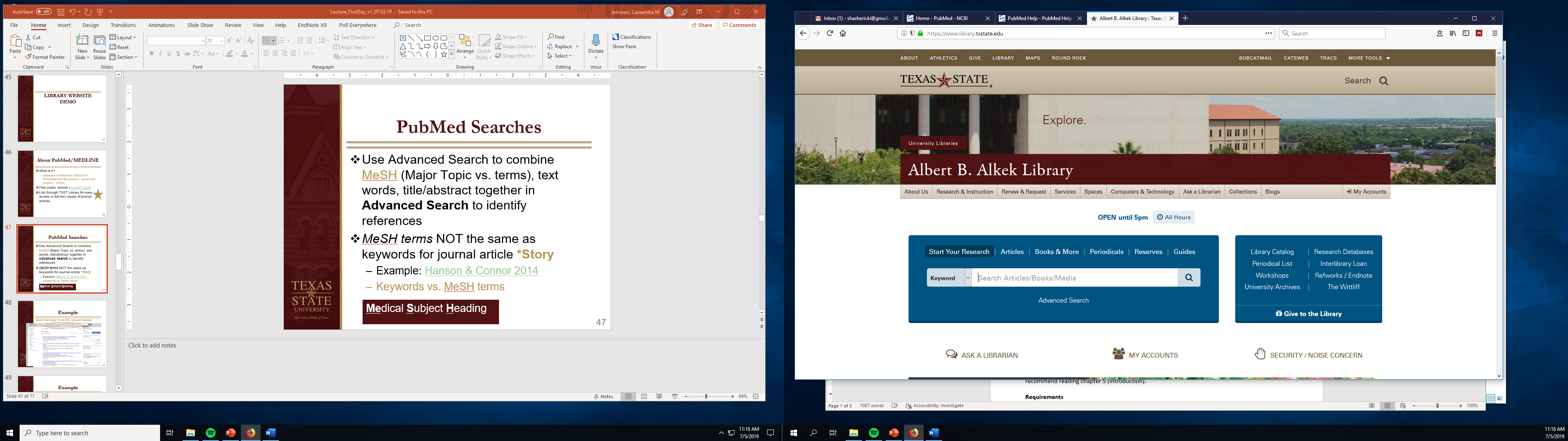 How-to search for article – More later.
3
Services Tab
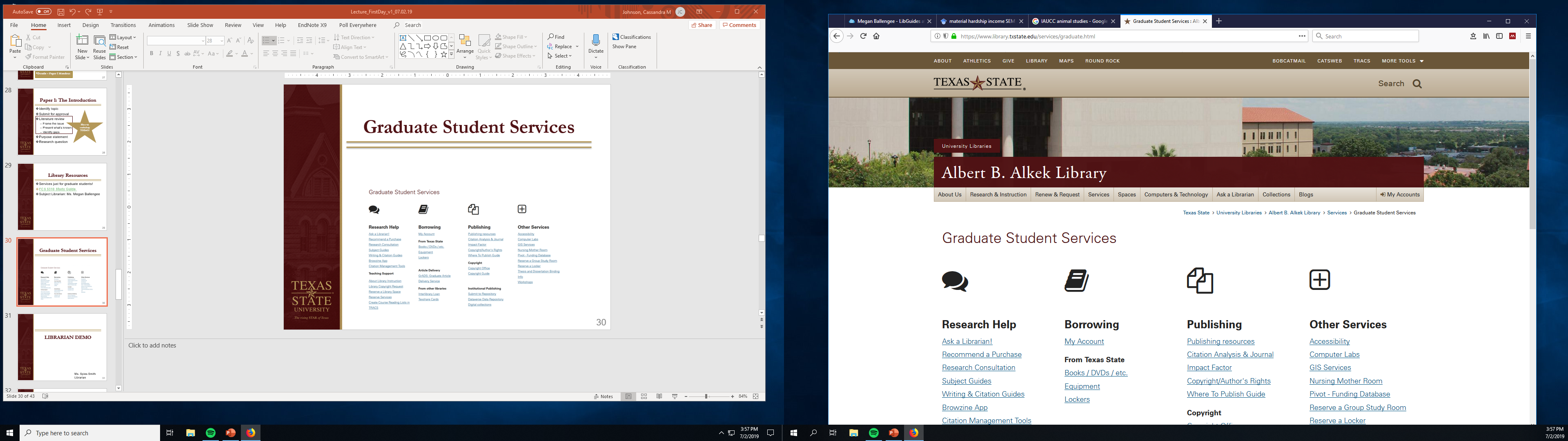 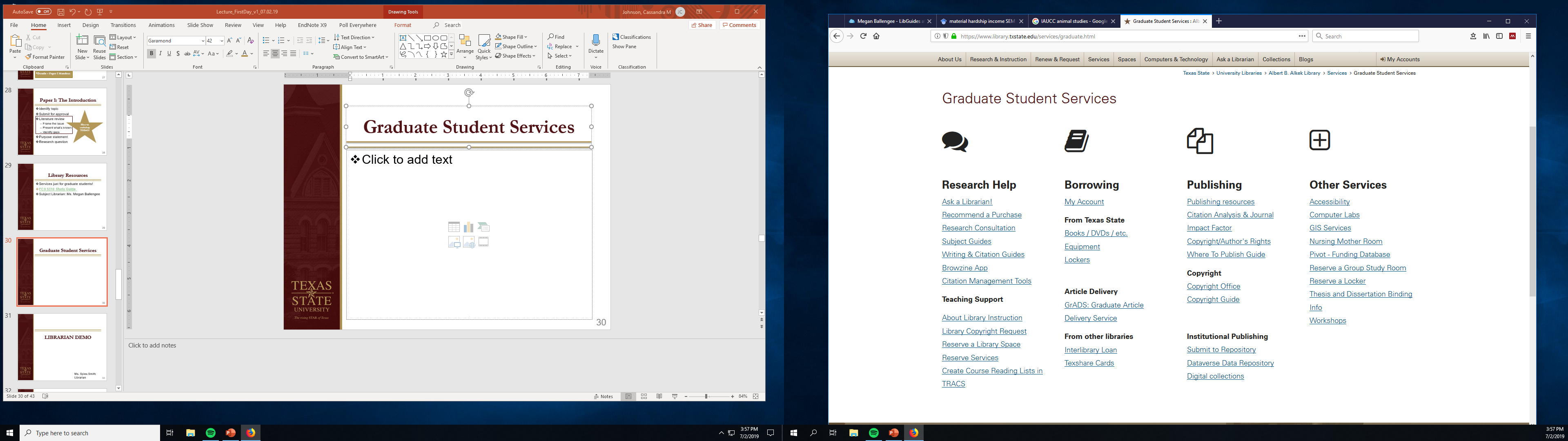 4
Research Help & Borrowing
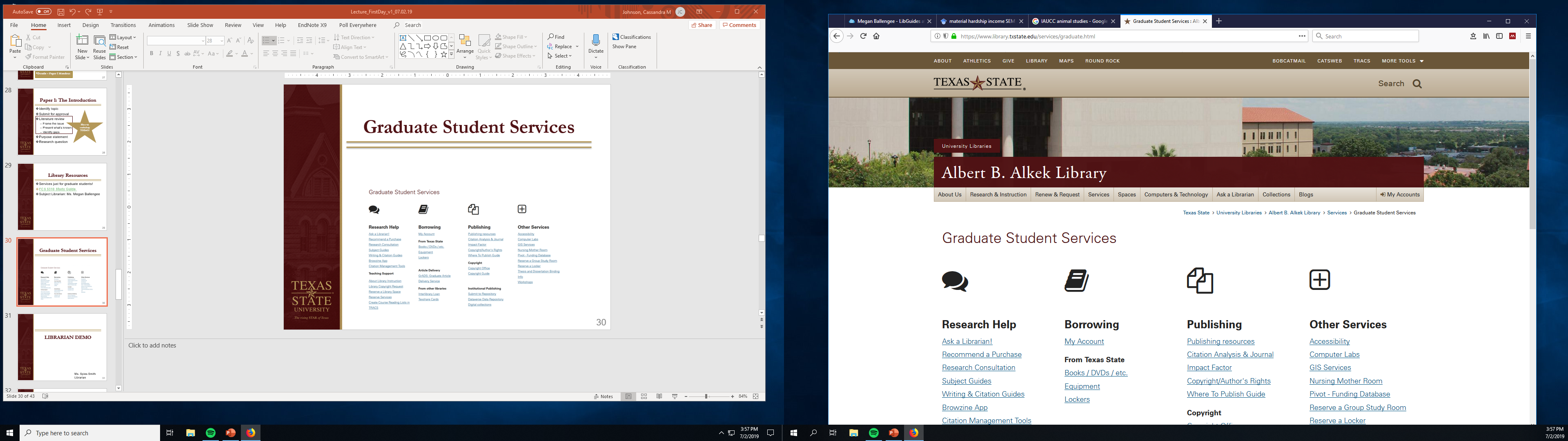 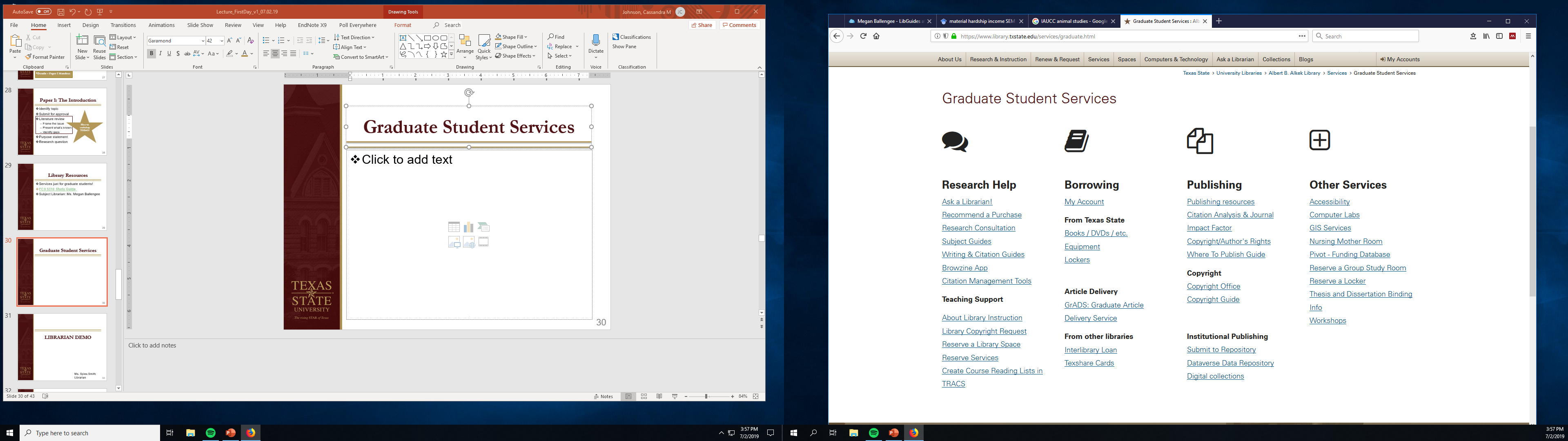 5
Ask a Librarian
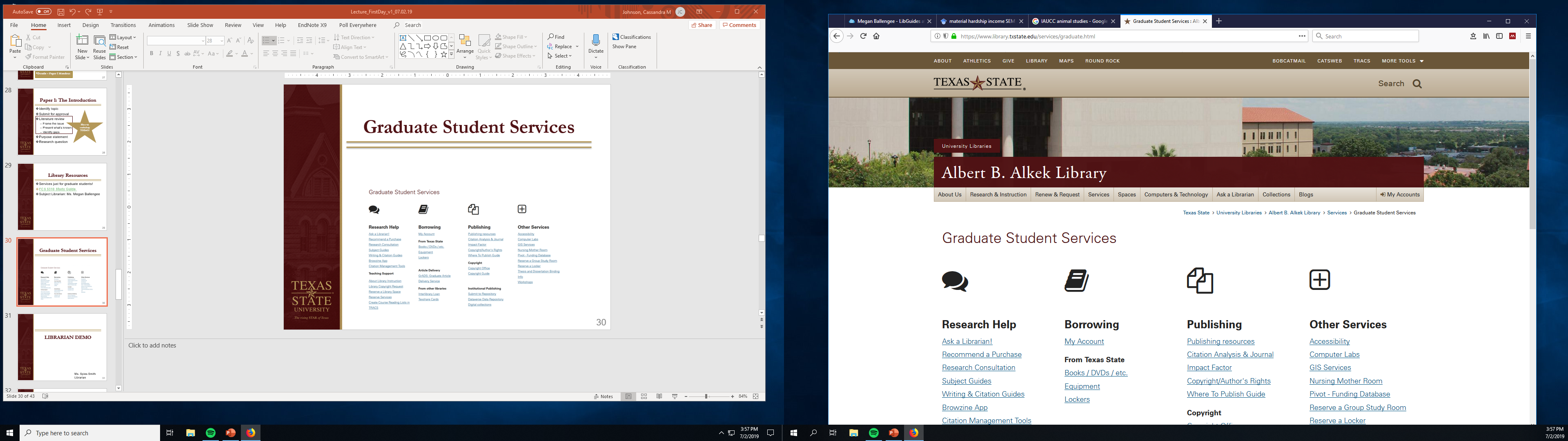 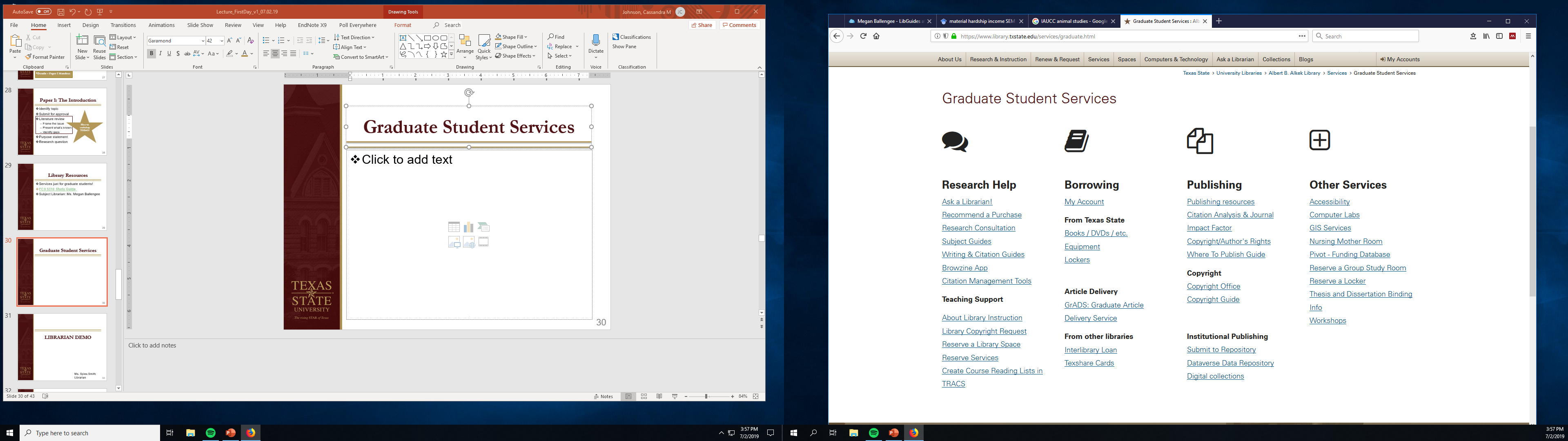 6
Ask a Librarian
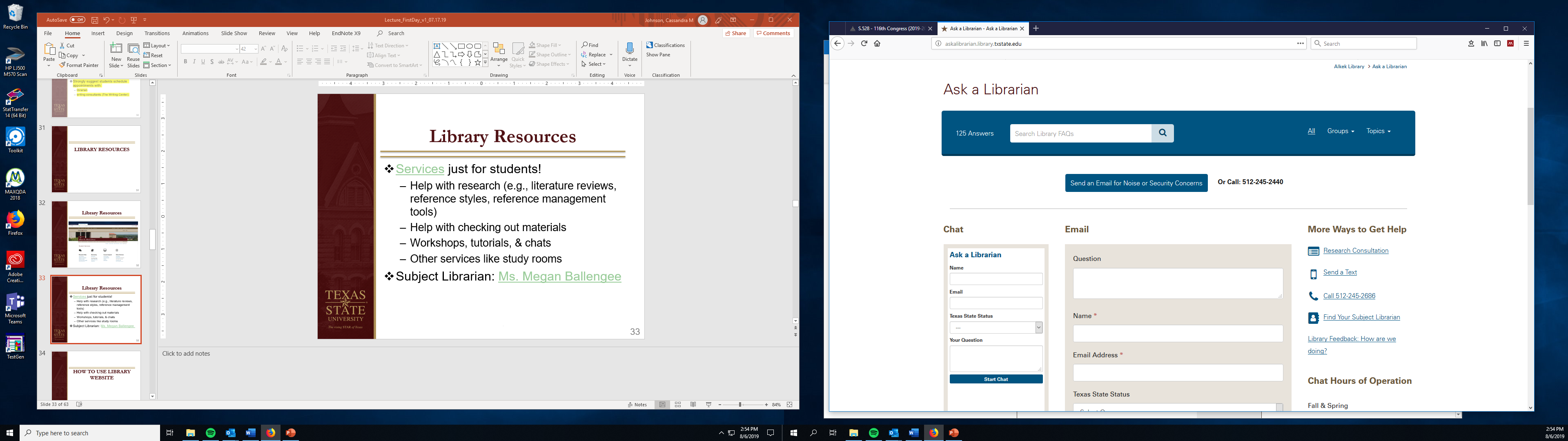 7
Request delivery of PDF
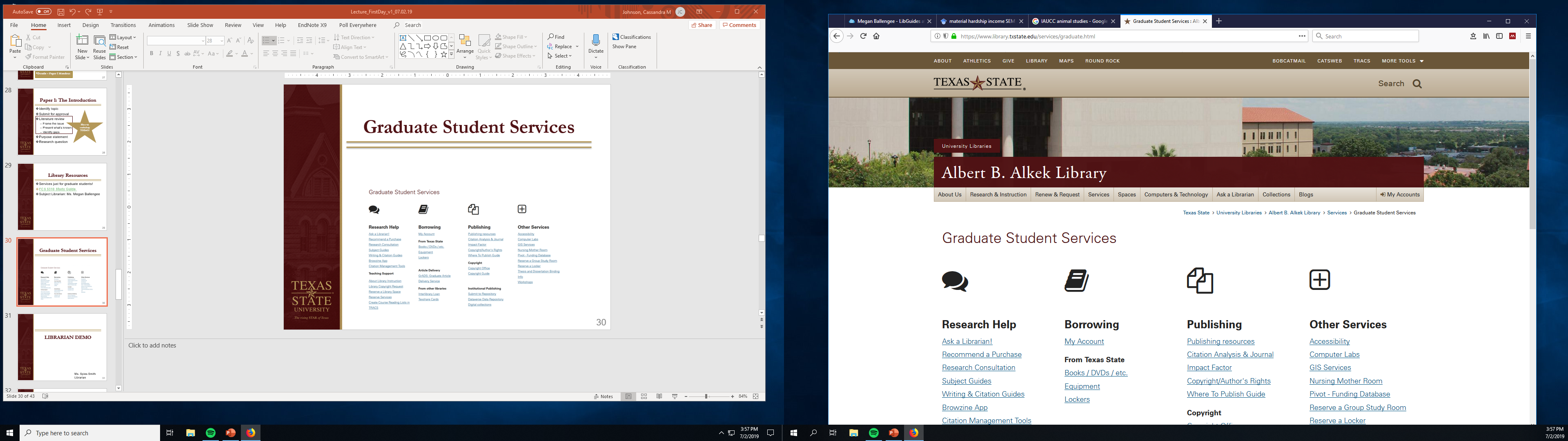 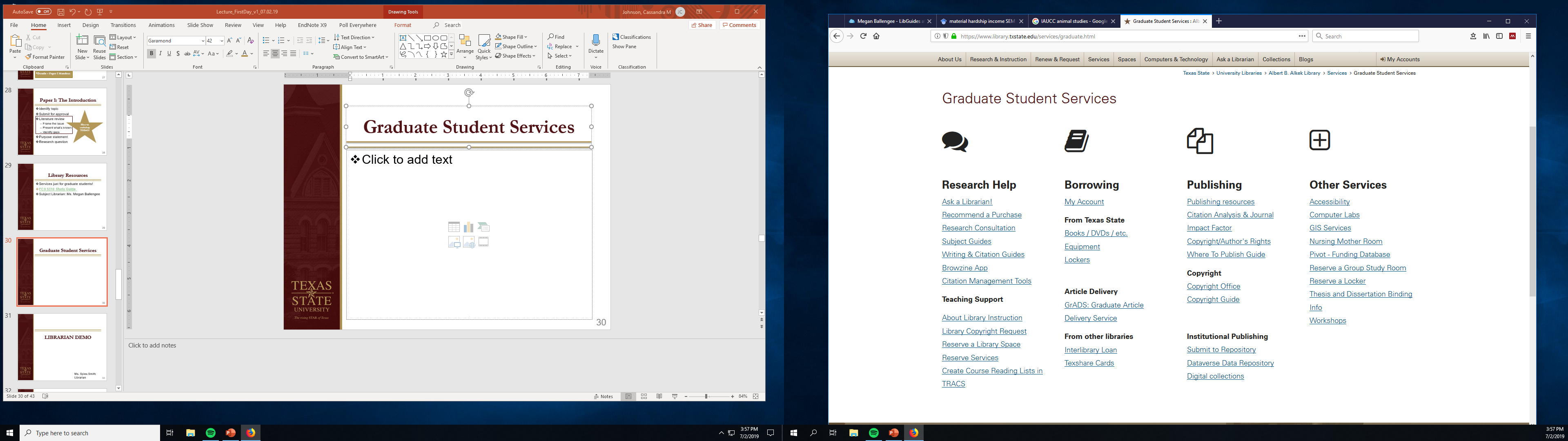 8
Attend Workshops (e.g., EndNote)
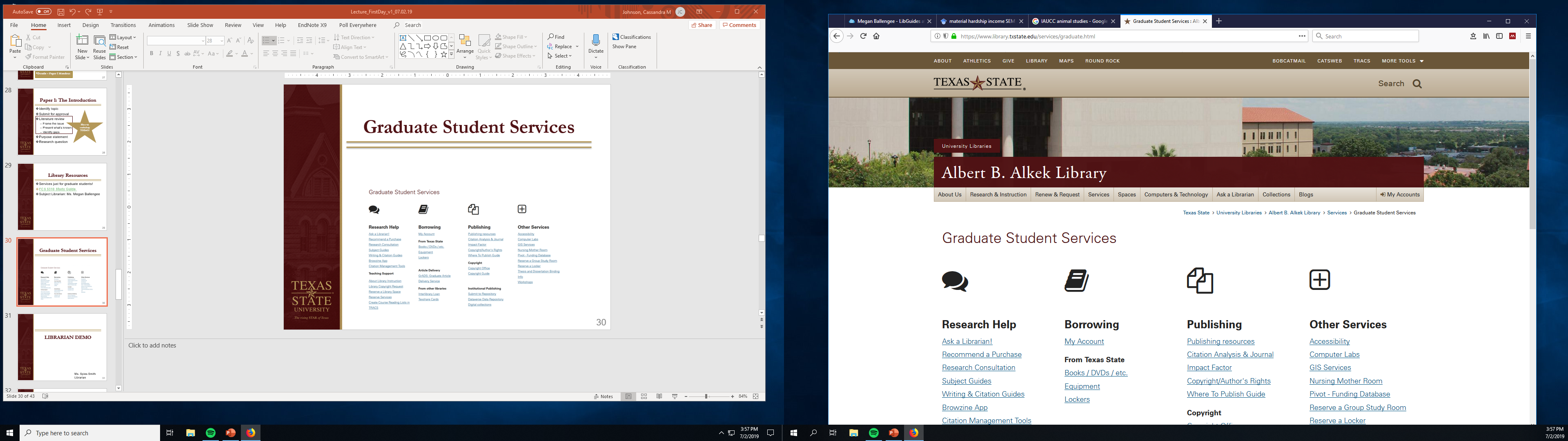 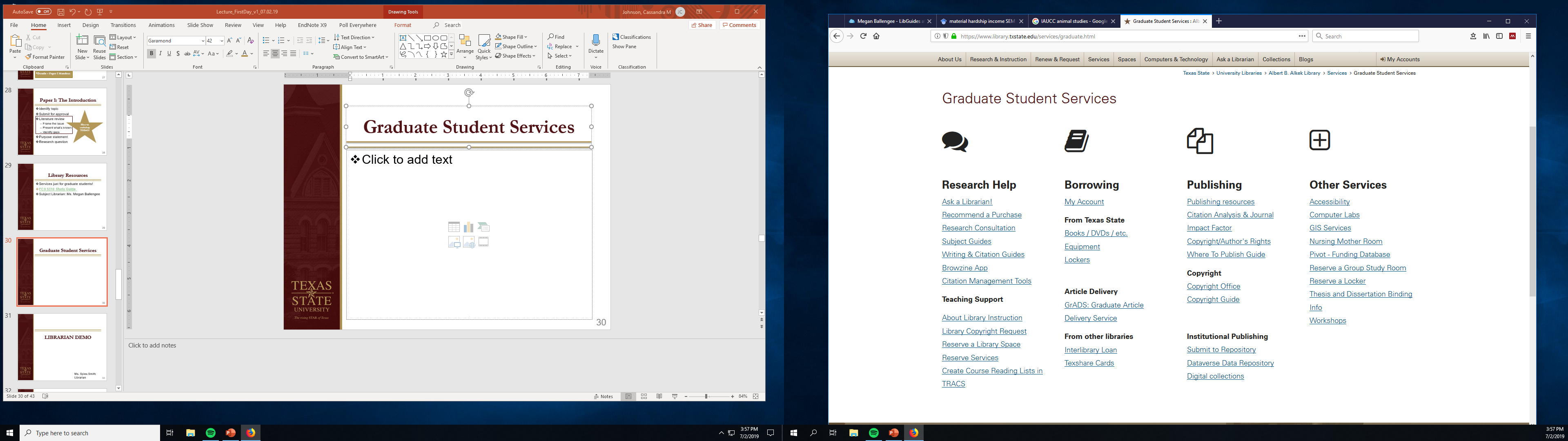 9
Course-specific Resource Guides “Subject Guides”
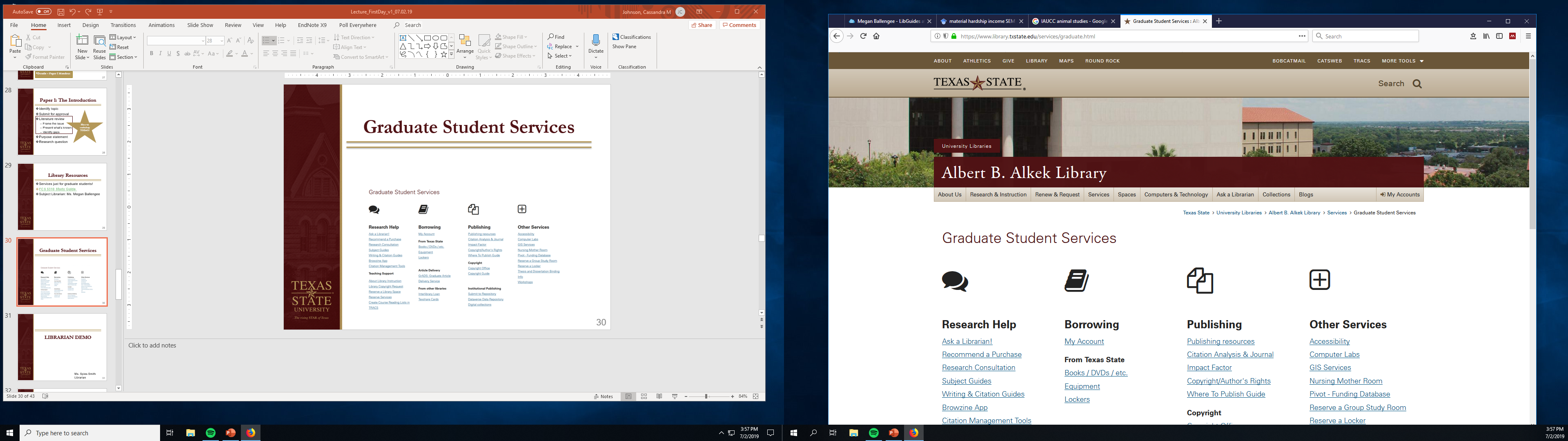 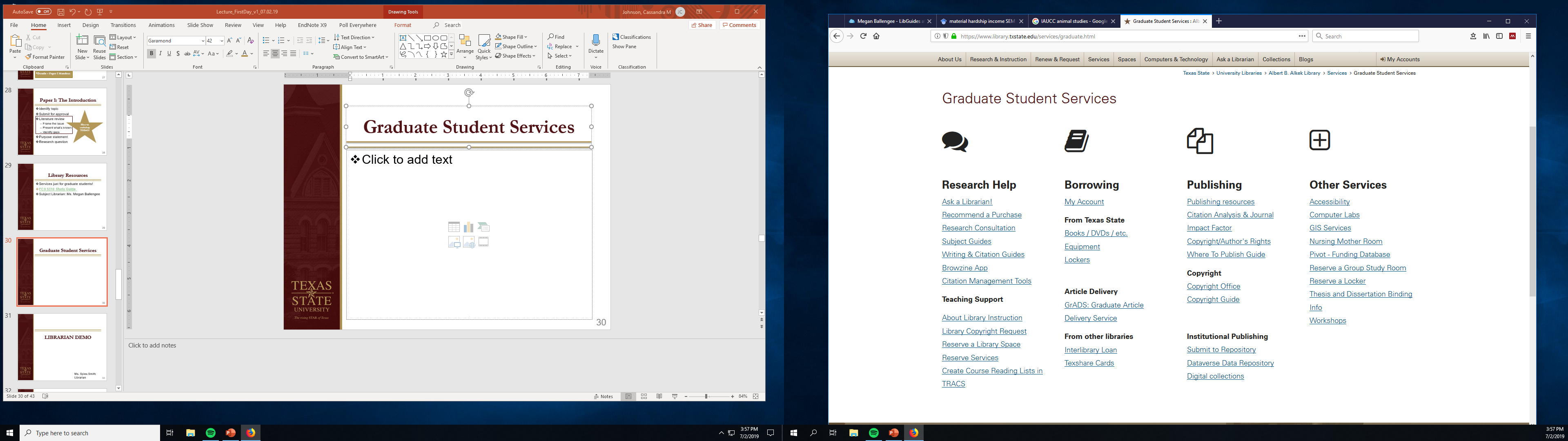 10
Subject Guide & Librarian
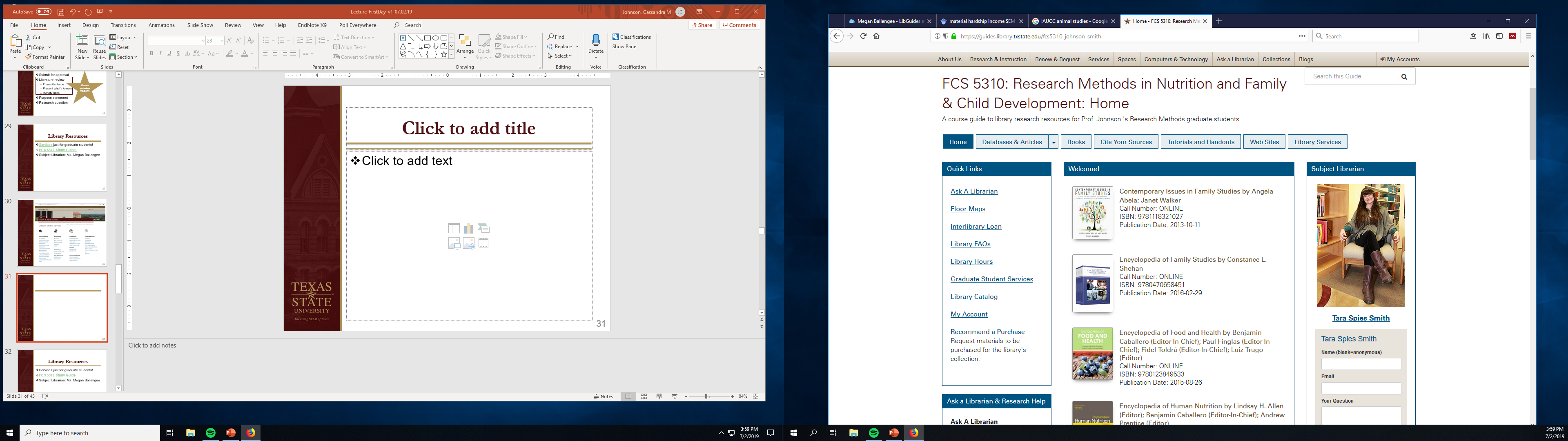 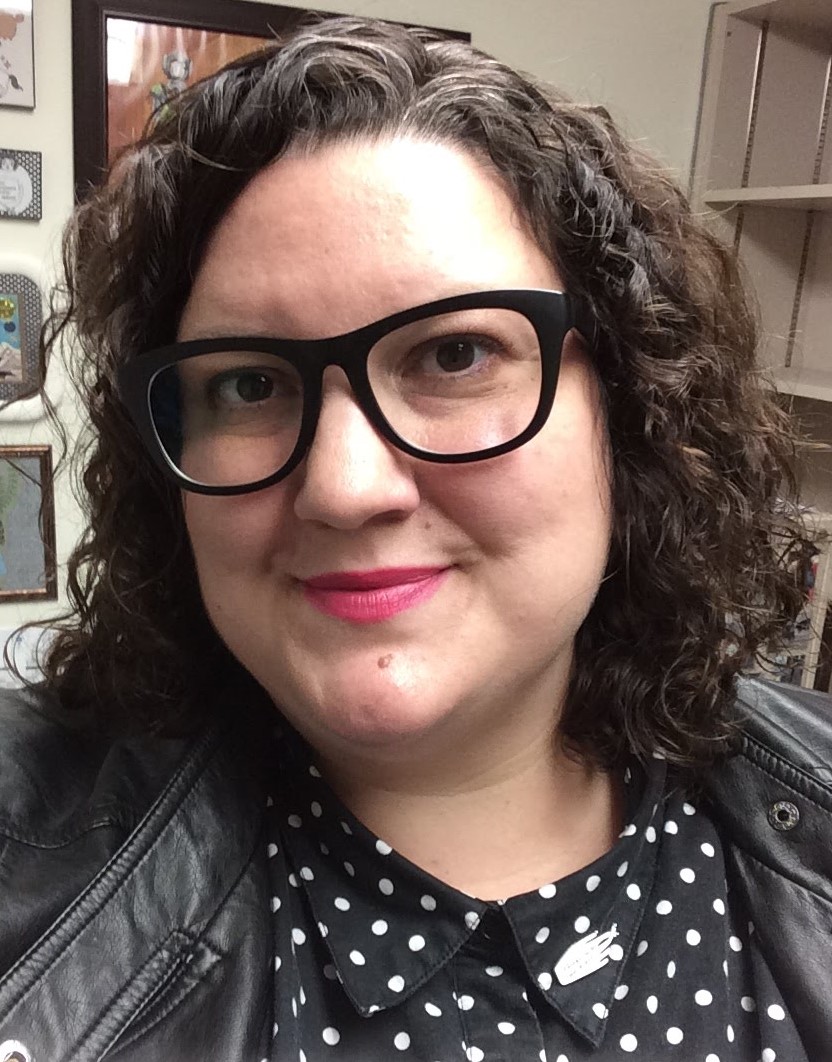 Megan Ballengee

(512) 245-3778
https://guides.library.txstate.edu/fcs5310-johnson-smith
11
Additional Presentations
How to do online research using: 
PubMed/MEDLINE
CINAHL
ISI Web of Science
Google Scholar
12
Resources
Library Home Page
https://www.library.txstate.edu/

Research Guides
https://guides.library.txstate.edu/?b=o

FCS 5310 Course Guide
https://guides.library.txstate.edu/fcs5310-johnson-smith
13